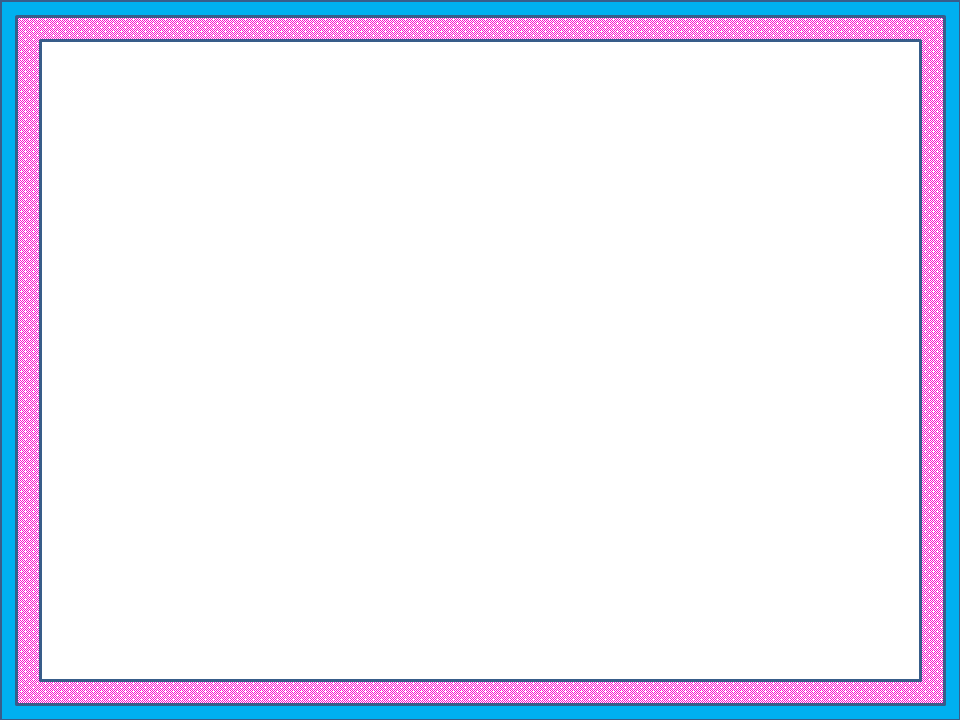 Inequalities
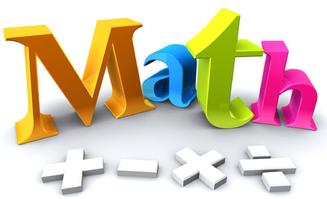 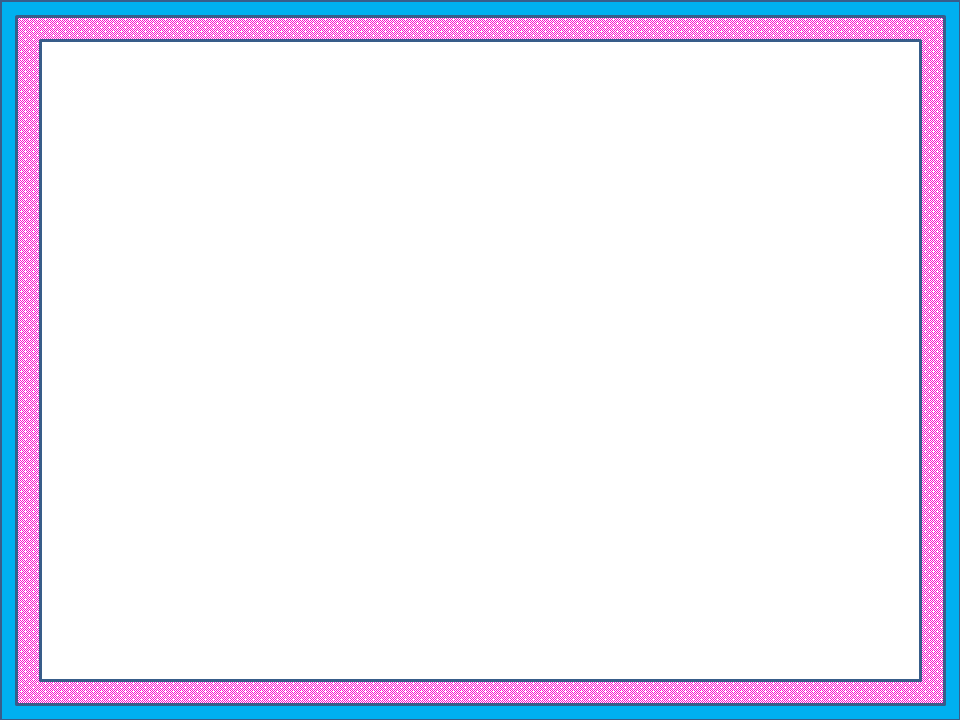 Warm Up
x = 78
w = 81
v = 105
d = 66.20
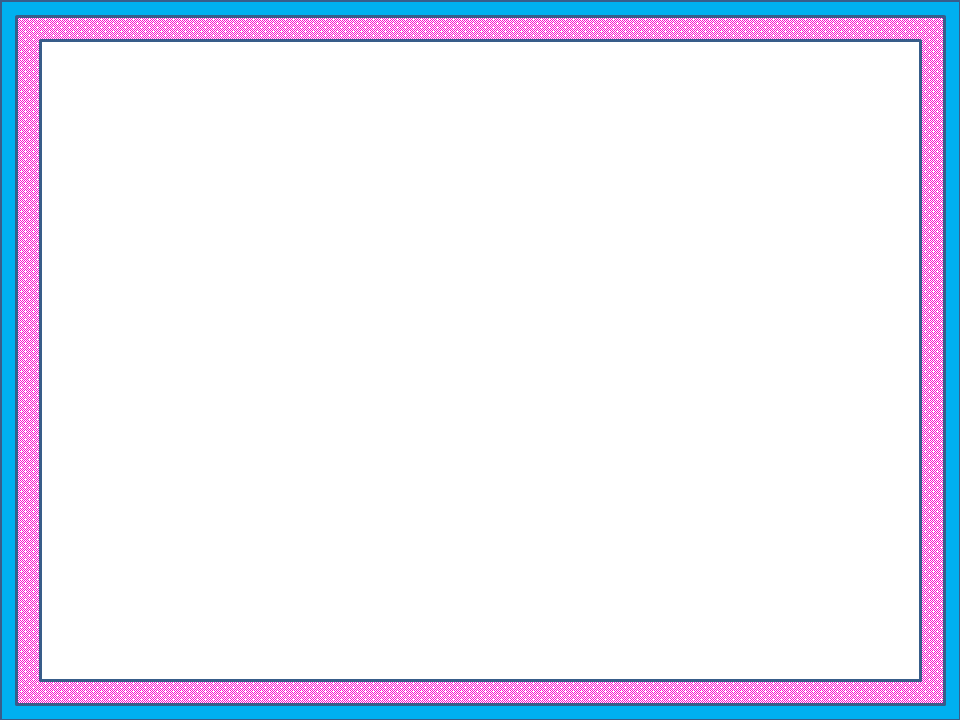 An inequality says that two values are not equal.

a < b 	means that a is less than b
a > b	means that a is greater than b

a ≤ b 	means that a is less than or    	    equal to b
a ≥ b	means that a is greater than  	    or equal to b
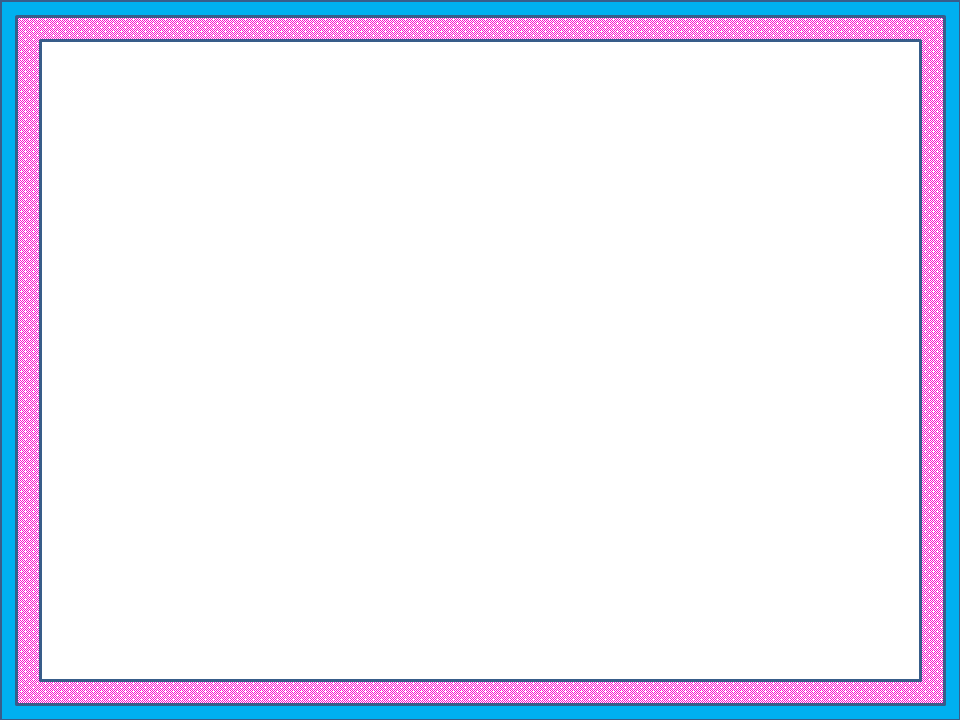 Ex 1: Which answers from the set make the inequality true?      v > 9
{3, 6, 7, 9, 12}
3 > 9
6 > 9
7 > 9
9 > 9
12 > 9
Correct – 12 is a solution.
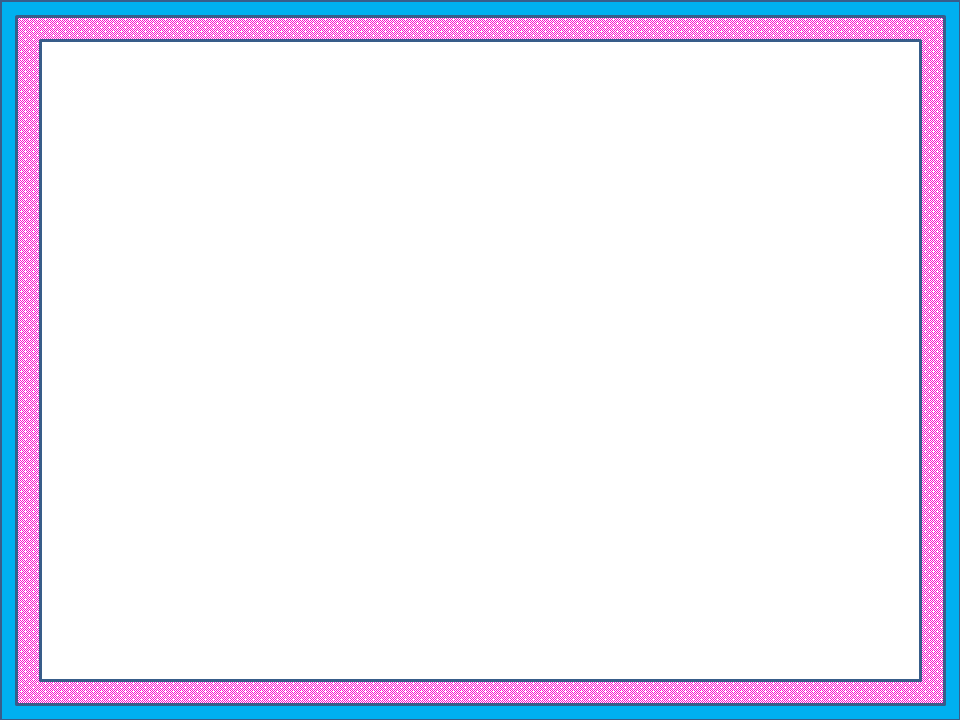 Ex 2: Which answers from the set make the inequality true?
    x ≤ 9      {5, 9, 11}
5 ≤ 9
Correct –   5 is a solution
9 ≤ 9
Correct –   9 is a solution
11 ≤ 9
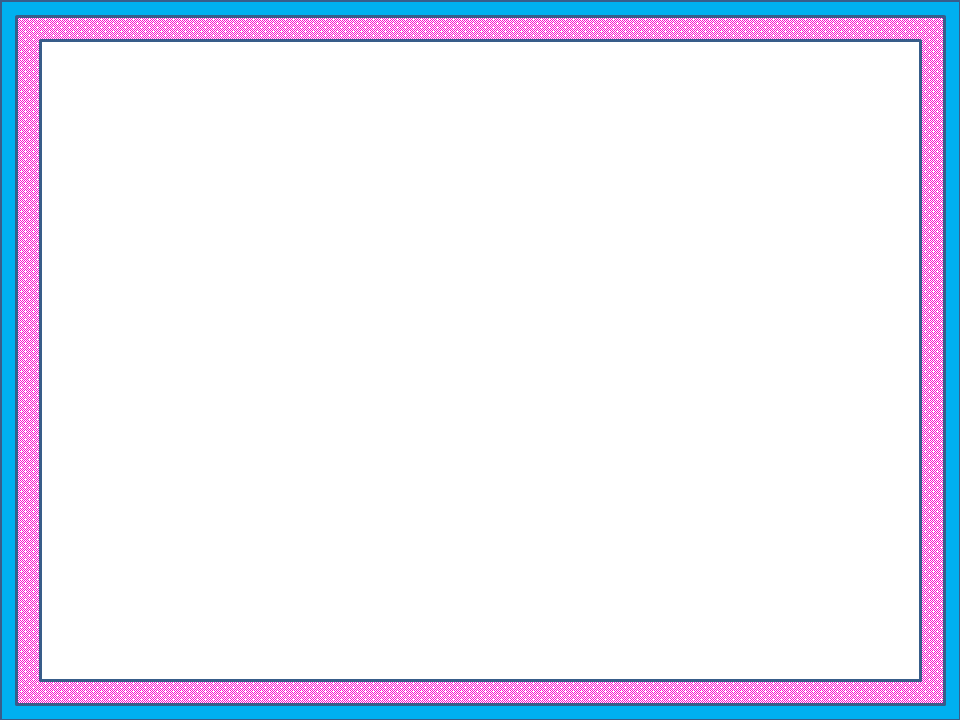 Inequalities can be represented on a number line.
Put an open circle on the 3.
a > 3
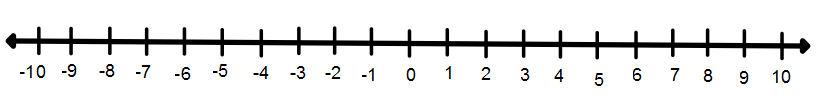 a  is greater than 3 so you shade to the right of the 3.
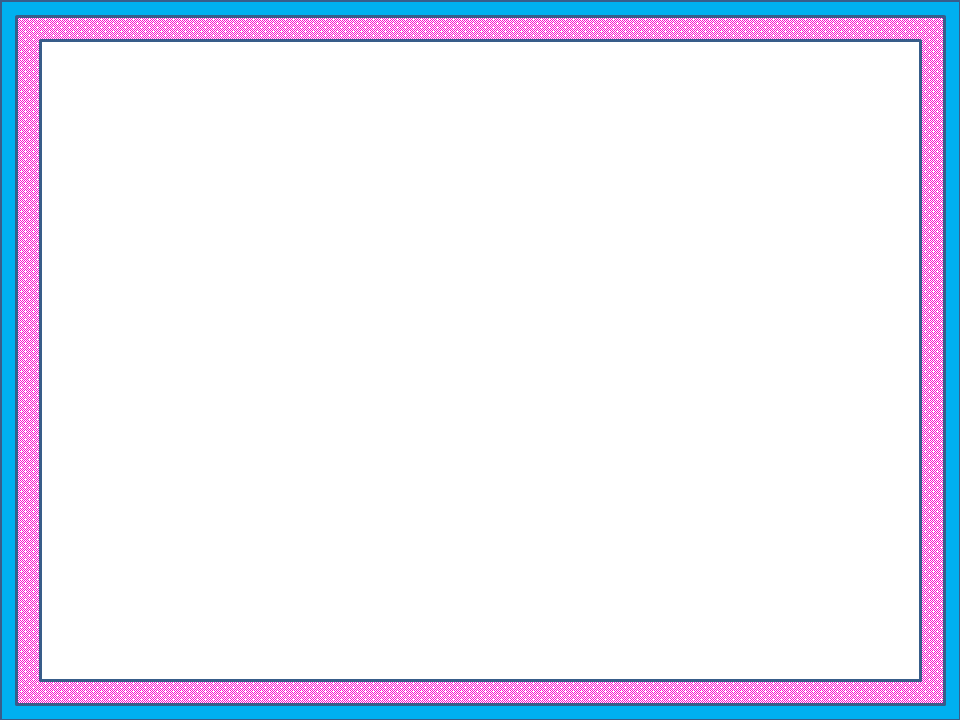 When shading on a number line remember that as you go to the right a number line gets larger. When you go to the left a number line gets smaller.

Less than  <  --   shade to the left

Greater than >  --  shade to the right
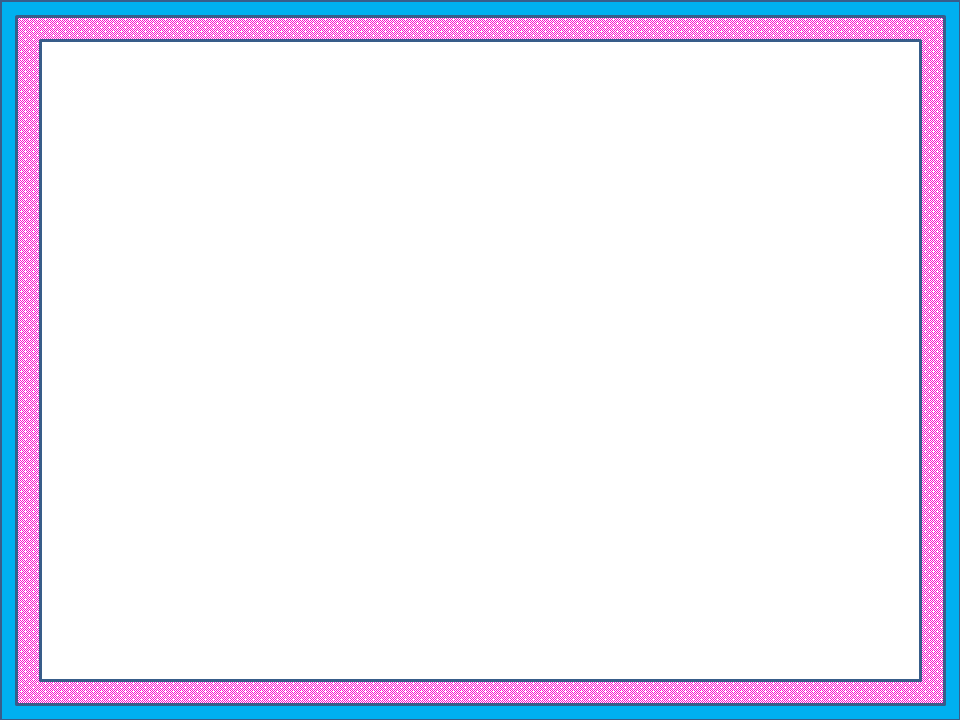 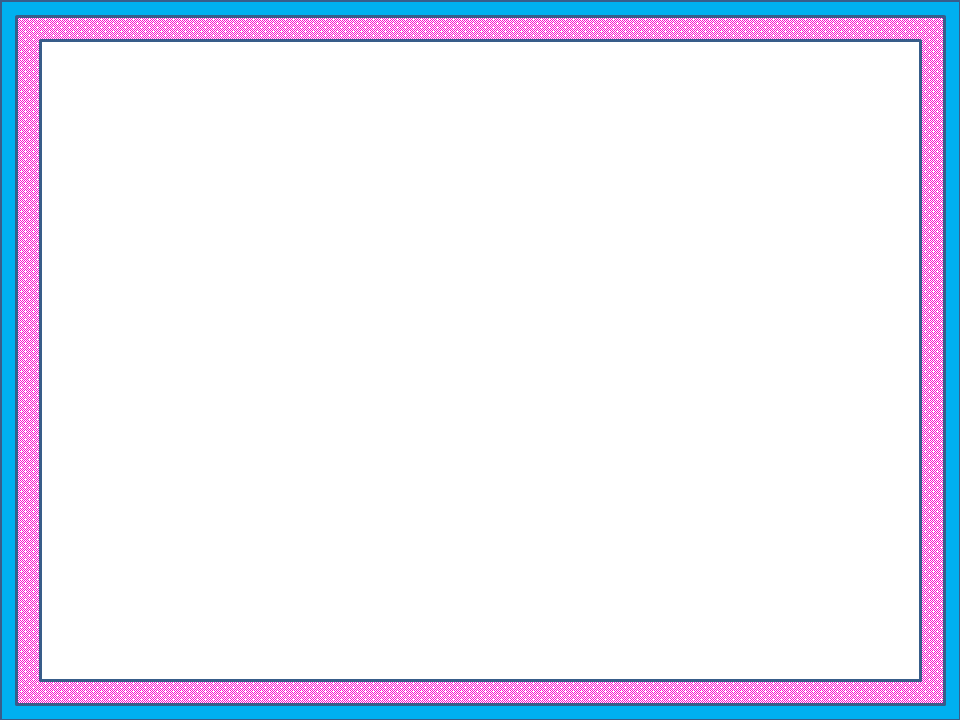 Ex.3:  Represent the inequality on a number line.

c ≤ 5
Put a closed circle on the 5.
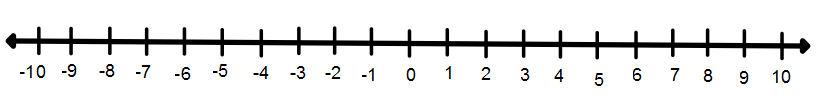 Shade to the left of the 5 because it is less than.
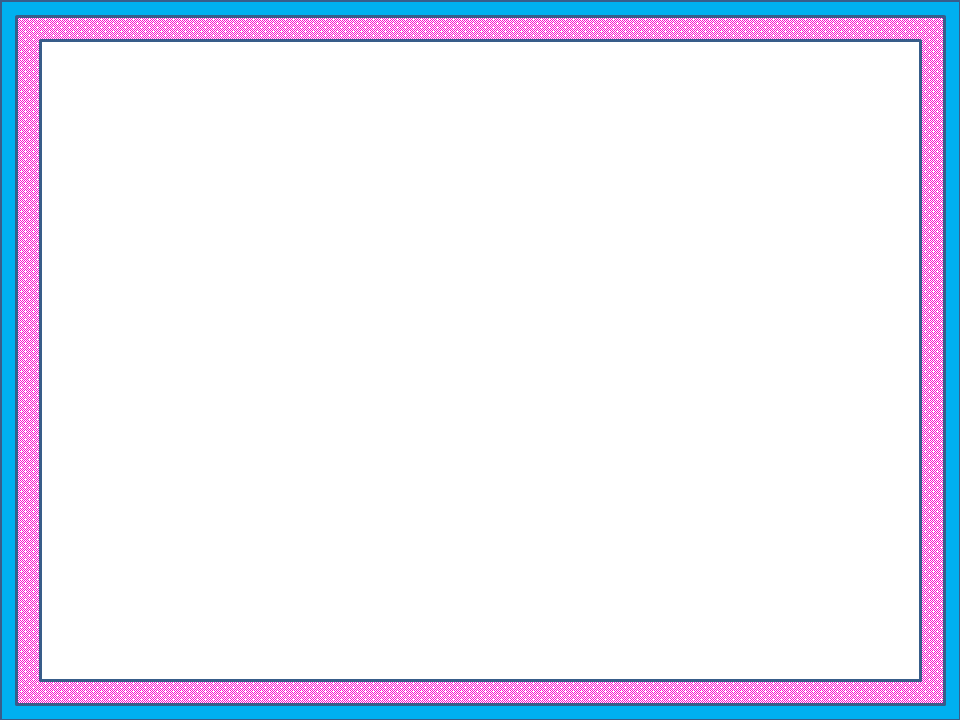 Ex.4:  Heather needs to raise $5000 to go on a mission trip. She has earned $2000 so far. Write an inequality for the amount of money, m, she still needs to raise. Represent the inequality on a number line.
m ≥ $3000
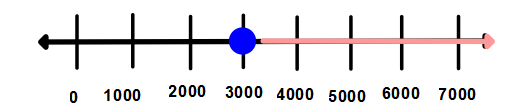 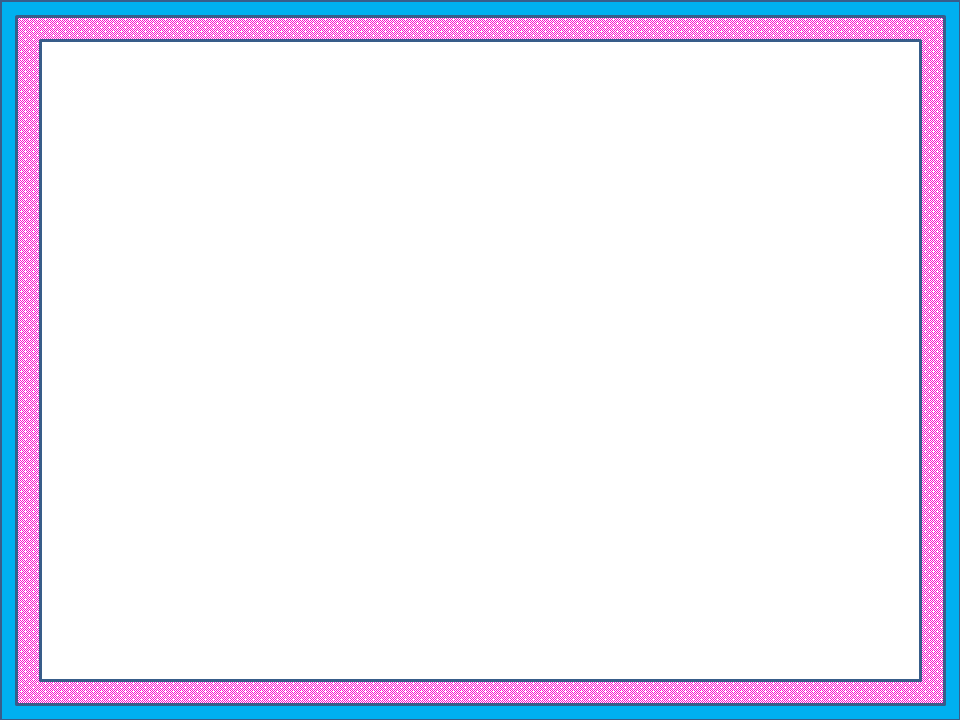 Ex. 5:  Adam spent less than $500 on rent last month. Write an inequality to represent this amount. Graph the inequality on a number line.
r <  $500
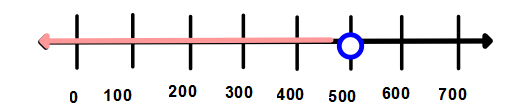 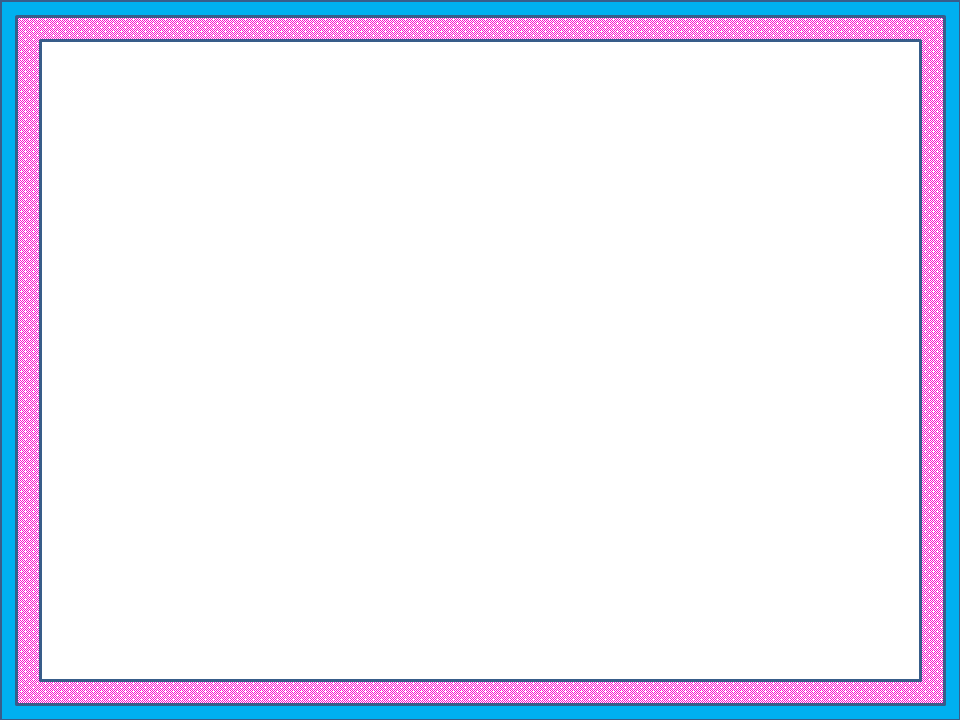 Practice
Represent each inequality on a number line.
  z > 0
  r ≥  - 5
  y ≤  8
  b < - 4
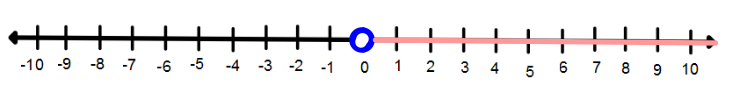 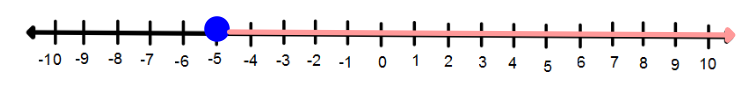 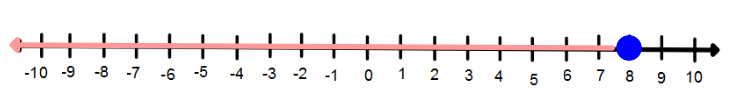 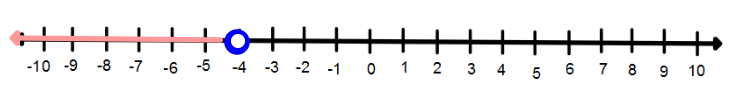 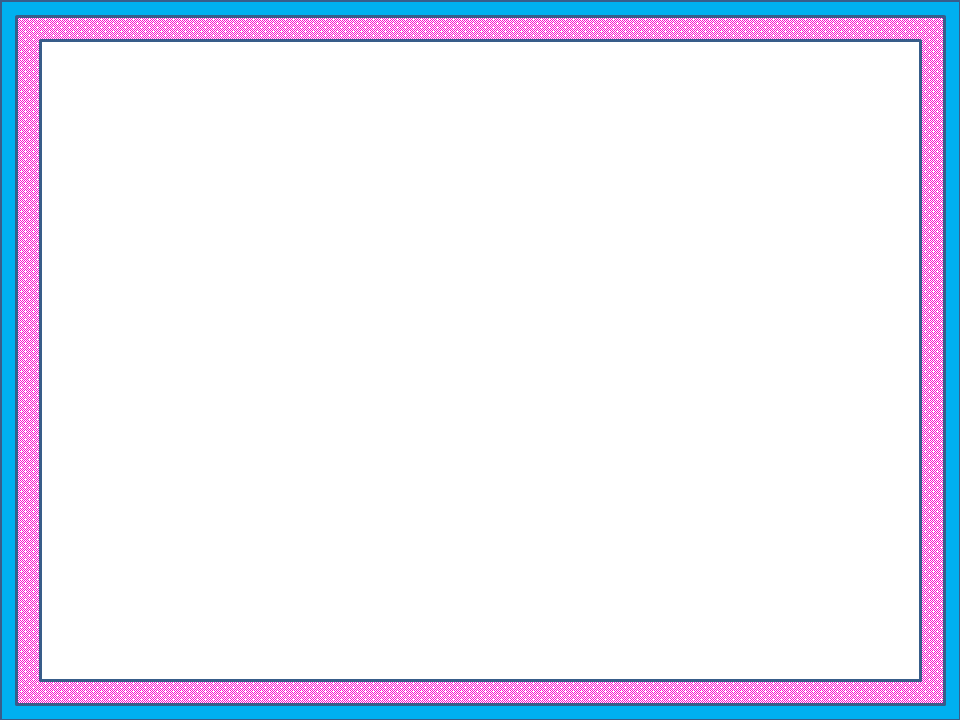 Closure
Write a word problem for the inequality.

           c > 30